Модель авианосца AKAGI
Исполнитель Ефимищев Никита 9А
Цель и задачи
Цель:
Спроектировать модель авианосца AKAGI и изготовить его.
Задачи:
Изучить историю судна AKAGI
Познакомиться с современной областью судомоделирования.
Составить эскизы и чертежи судомодели AKAGI.
Спроектировать движущую конструкцию судомодели.
Изготовить судомодель.
Авианосец AKAGI
Судомоделирование. Соревнования по судомоделированию
Категории моделей:
модели с резиновым двигателем надводные;
модели с резиновым двигателем подводные;
модели с электрическим двигателем гражданские;
модели с электрическим двигателем военные;
модели с электрическим двигателем подводные;
кордовые модели с двигателем внутреннего сгорания;
яхты;
радиоуправляемые модели.
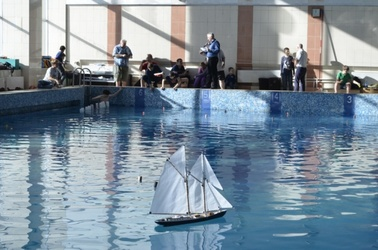 Радиоуправляемые судомодели
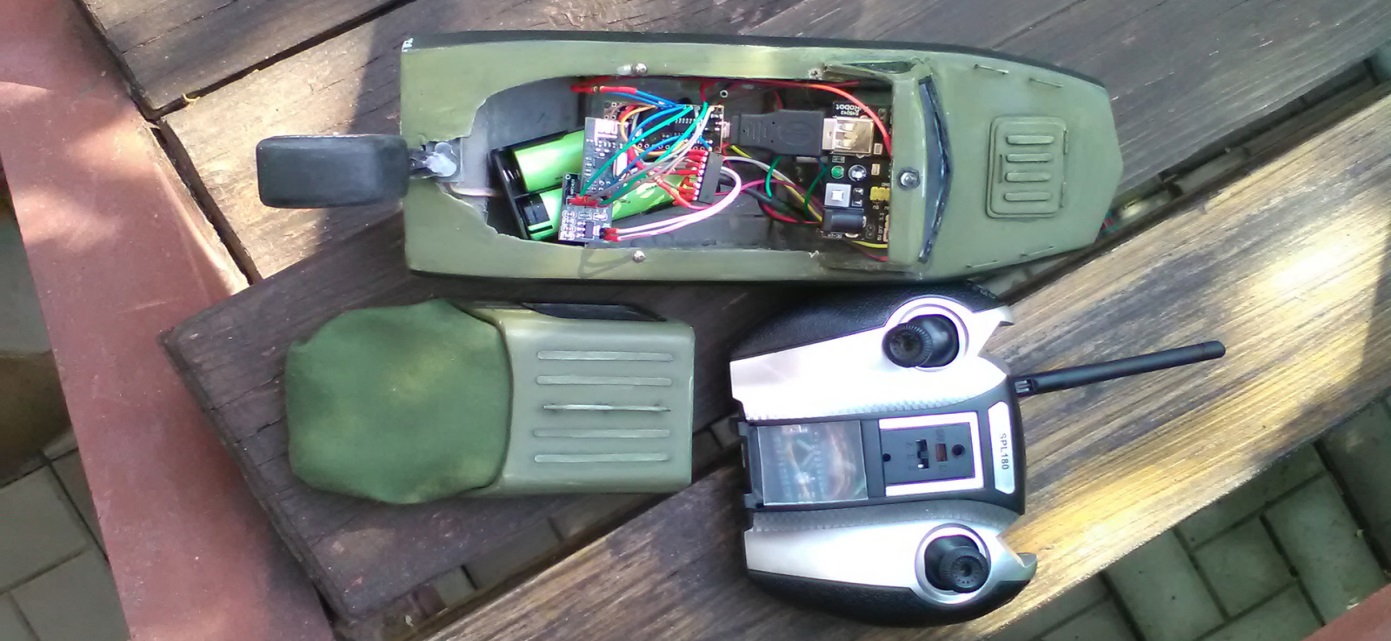 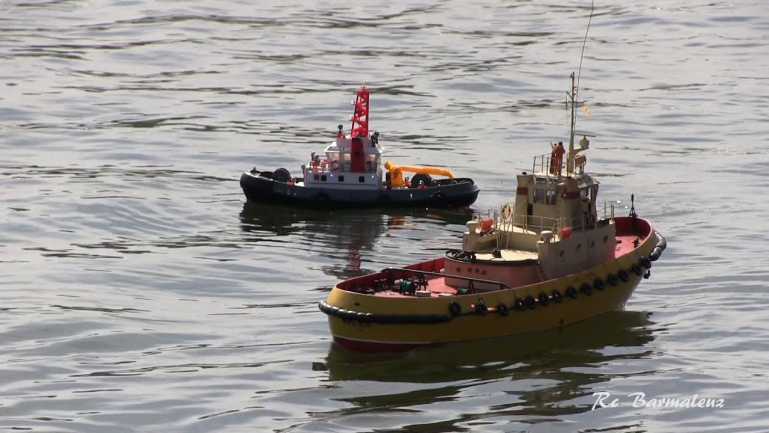 Проектирование модели AKAGI
Основные элементы модели
Сборка редуктора
Электрическая часть
Руль и винты
Палубная надстройка
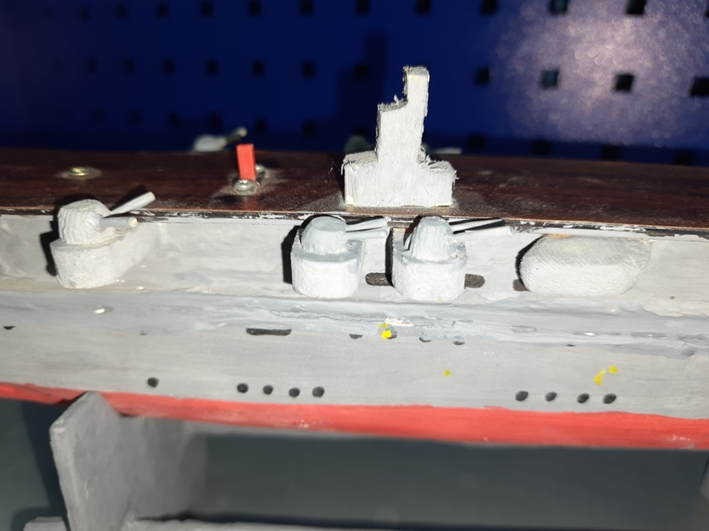